Биологический турнир
Прощай, ботаника!
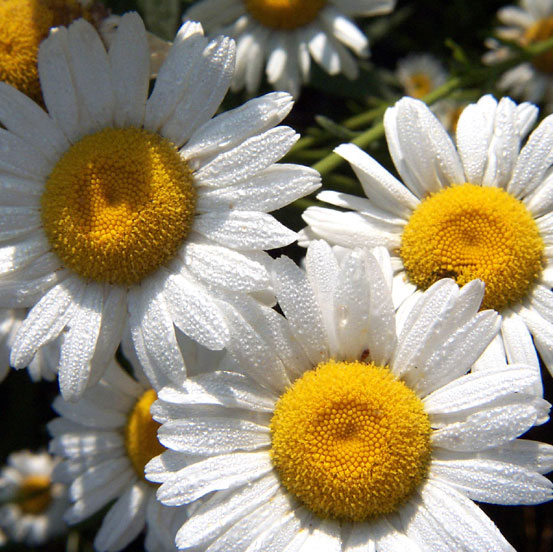 Цель турнира:
Повторение, обобщение и систематизация знаний по разделу «Ботаника» 
Задачи:
1. усовершенствование знаний и умений обучающихся, приобретенных на уроках;
2. развитие творческих способностей обучающихся, самостоятельности, эстетических вкусов;
3. расширение мировоззрения обучающихся, эстетическое, этическое воспитание.
Этапы турнира
Приветствие
Ботаническая эстафета
Загадки
Название растений
Третий лишний
Кроссворд
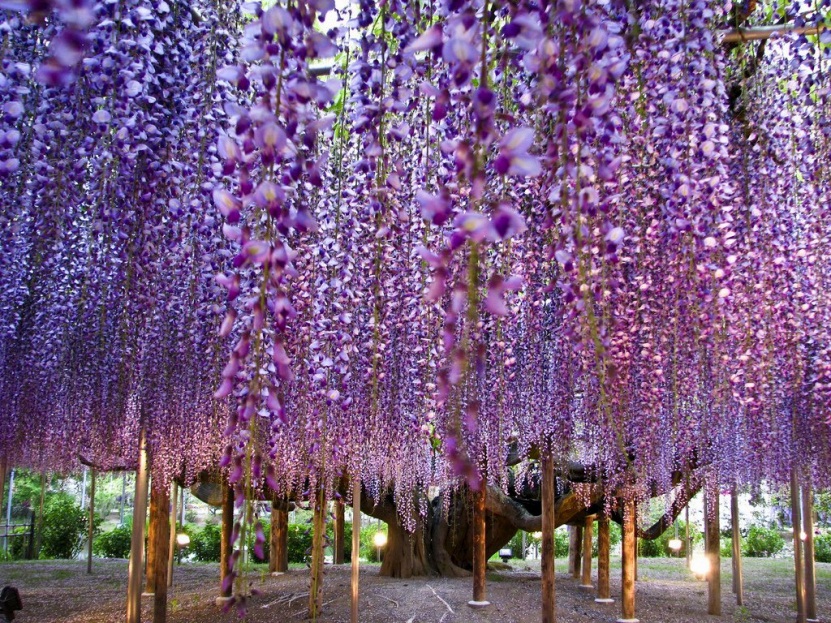 Приветствие
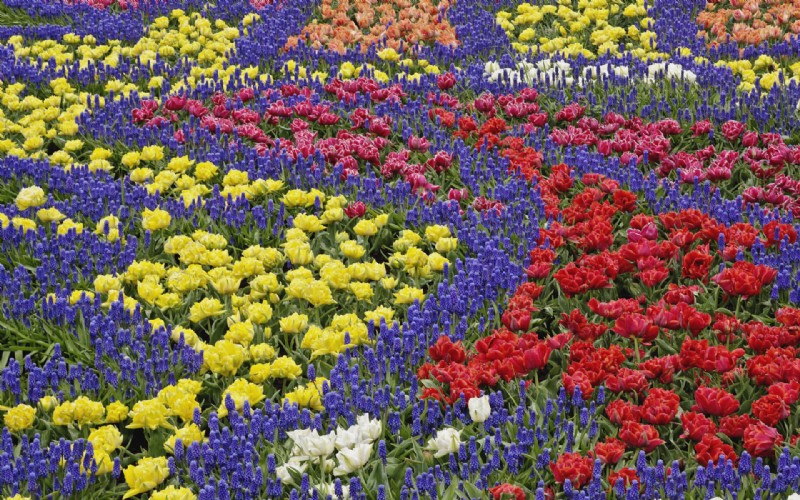 Ботаническая эстафета
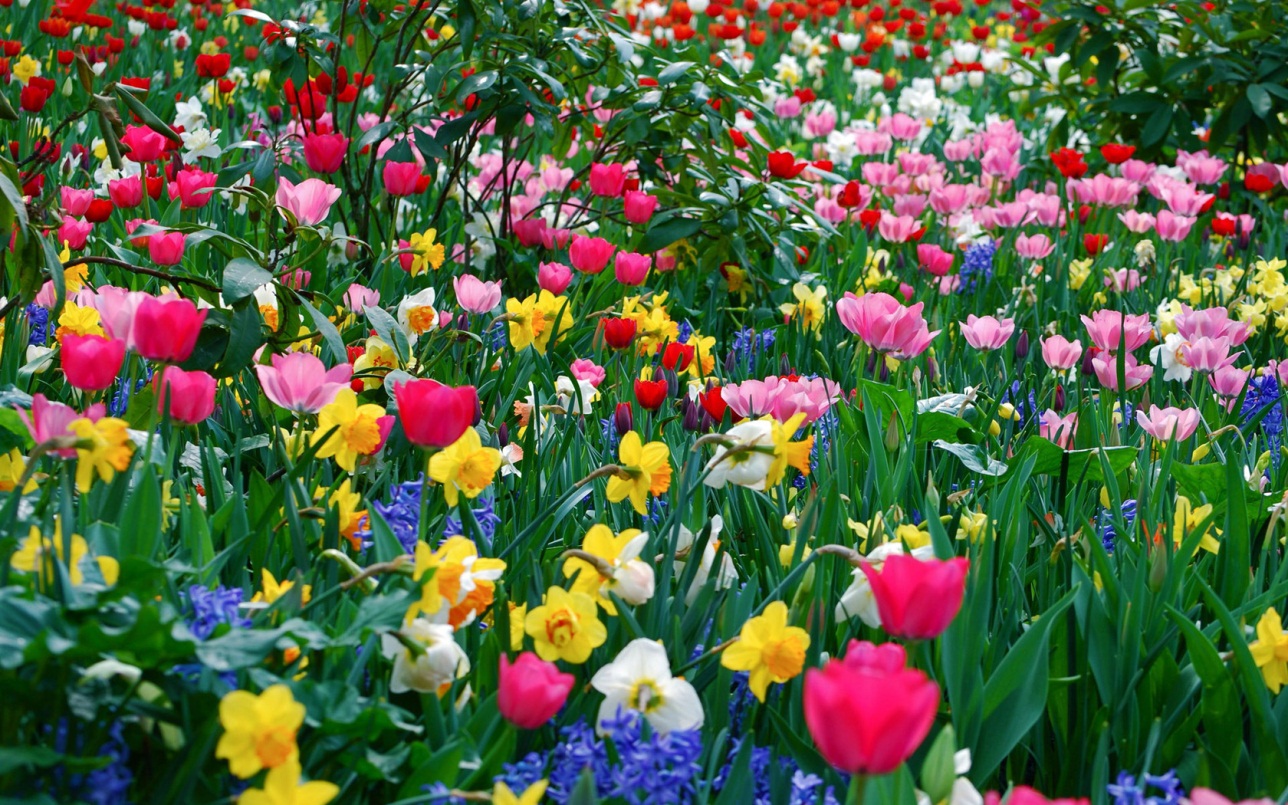 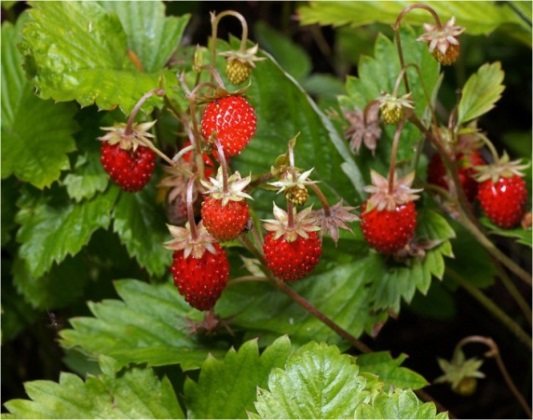 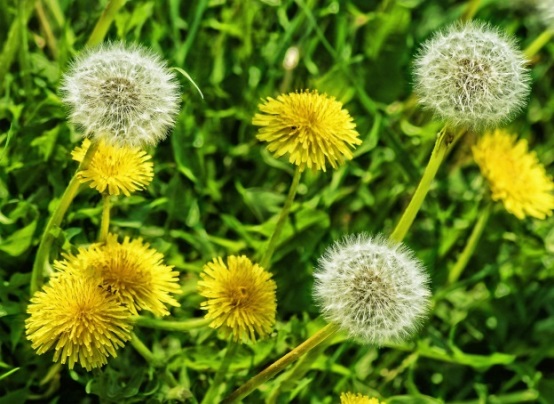 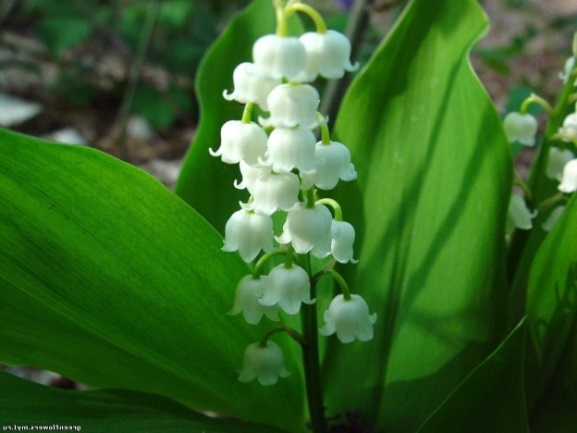 одуванчик
земляника
ландыш
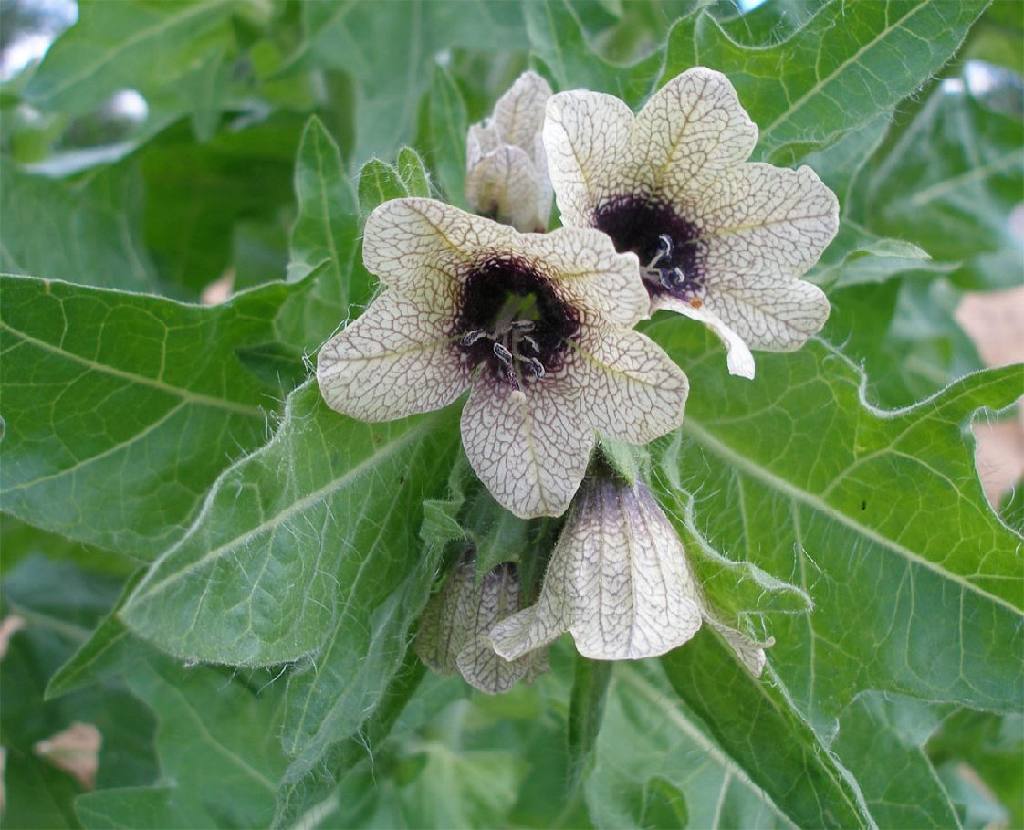 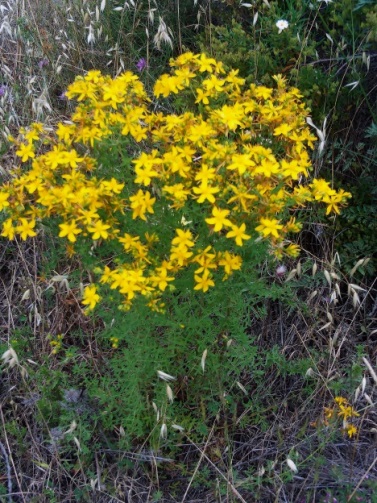 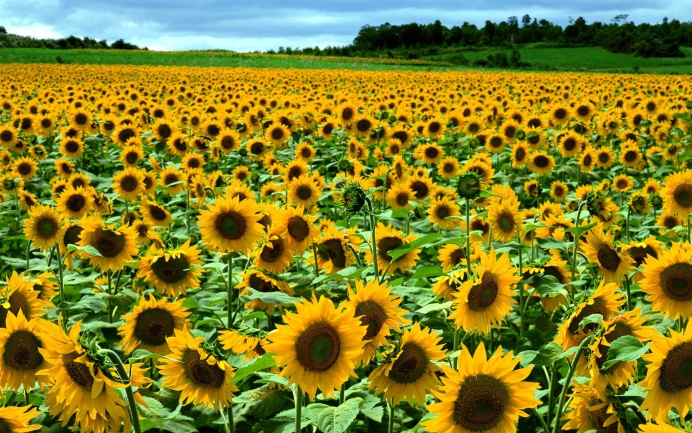 подсолнечник
белена
зверобой
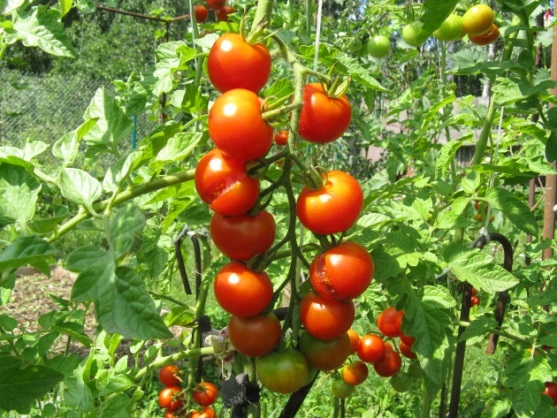 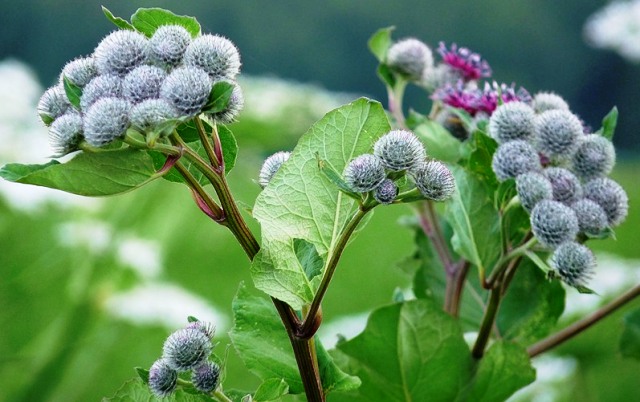 подорожник
томат
лопух
В народе бытует выражение «привязался как репей». Какое растение, точнее его соплодие, имеется в виду?
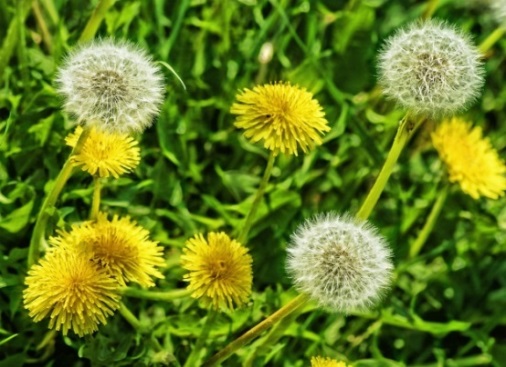 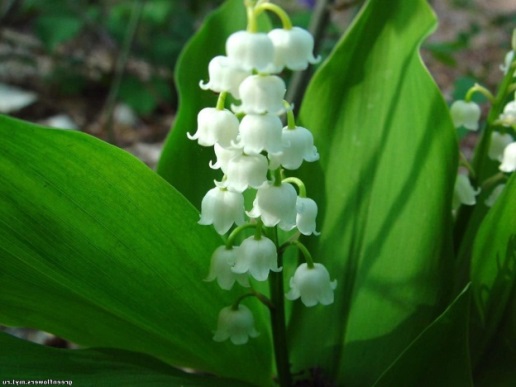 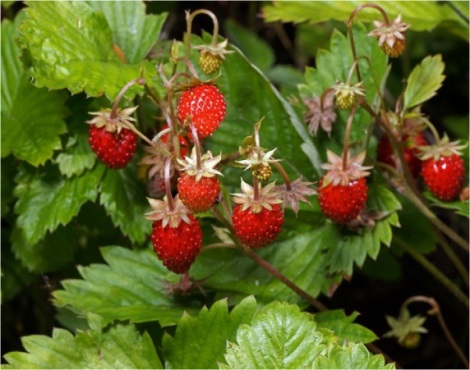 одуванчик
земляника
ландыш
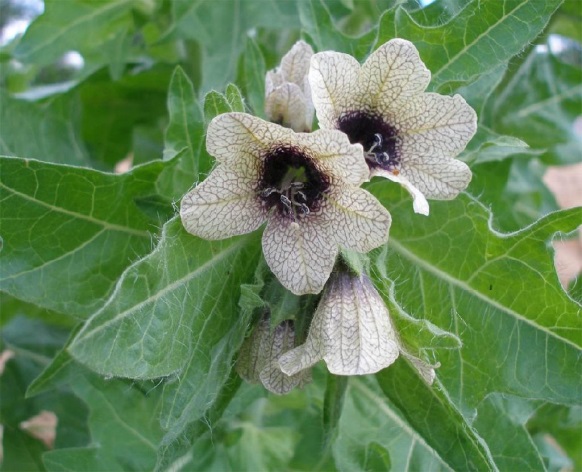 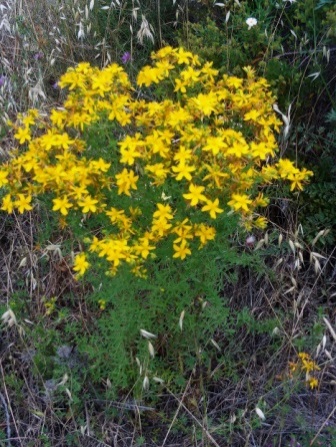 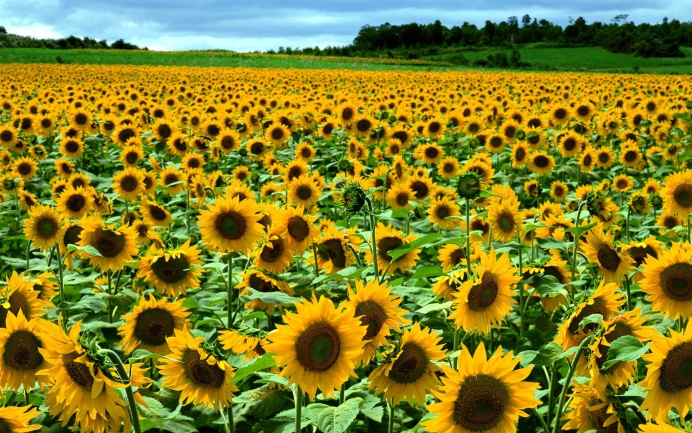 подсолнечник
зверобой
белена
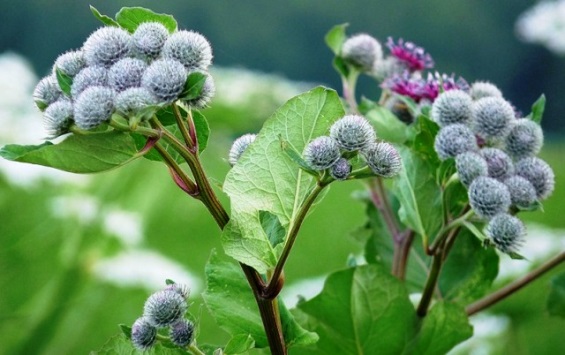 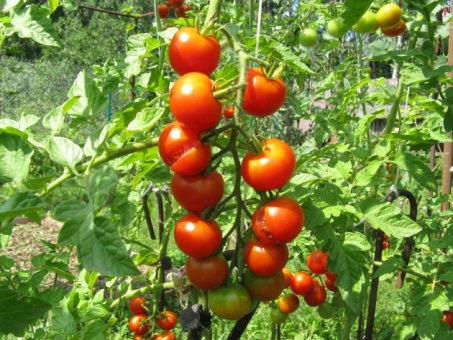 подорожник
томат
лопух
Соцветие этого растения напоминает маленькое солнце. В России смекалистые крестьяне впервые в мире стали жать масло из его семянок.
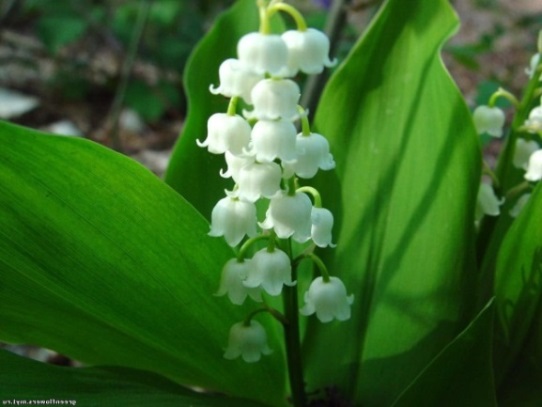 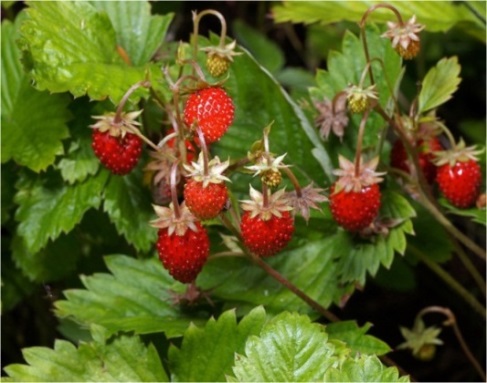 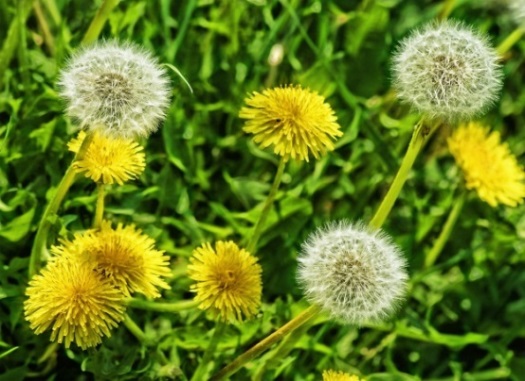 одуванчик
земляника
ландыш
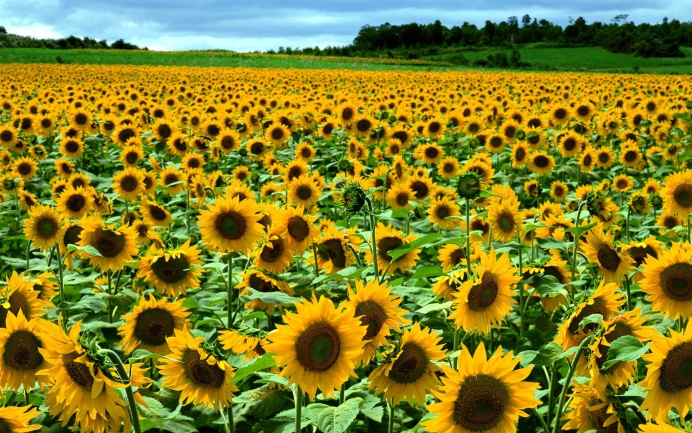 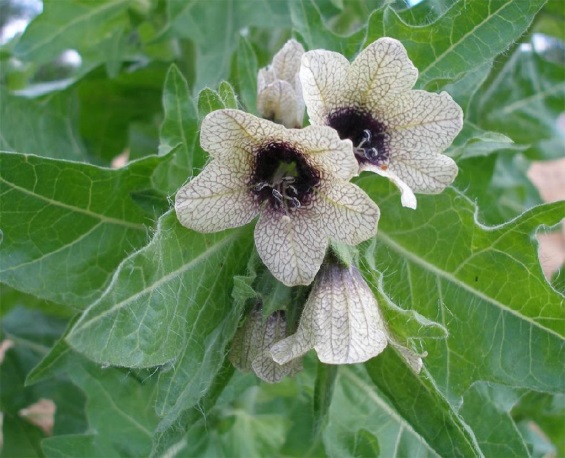 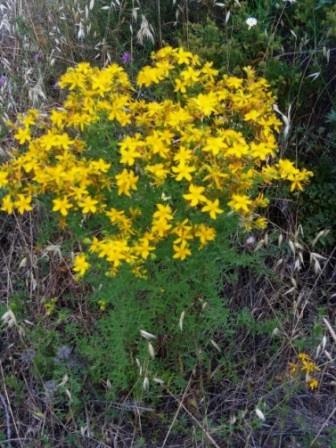 зверобой
подсолнечник
белена
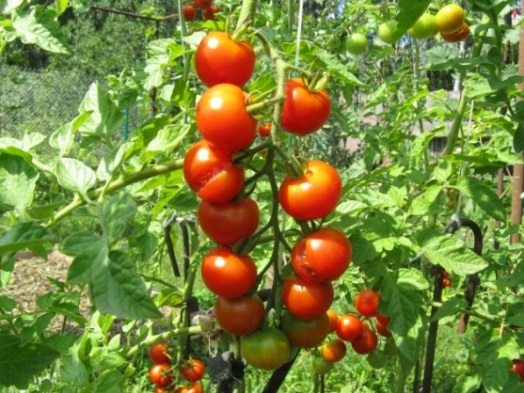 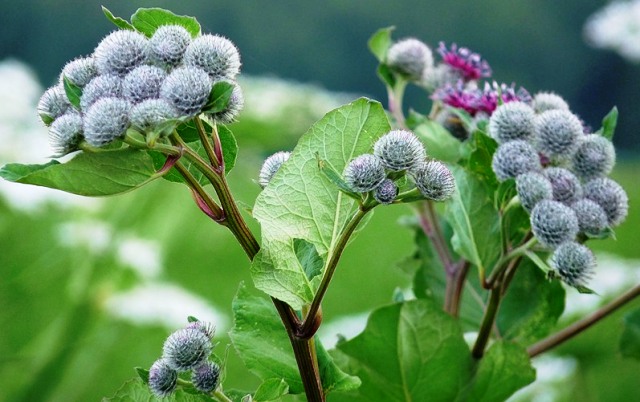 подорожник
томат
лопух
Народы Западной Европы считают это растение жилищем маленьких человечков – «эльфов».
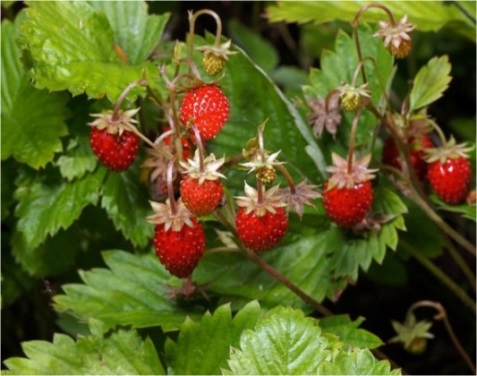 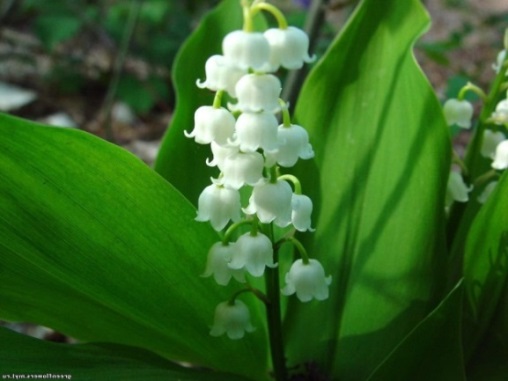 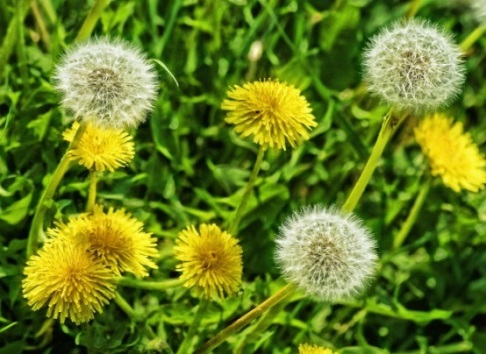 земляника
ландыш
одуванчик
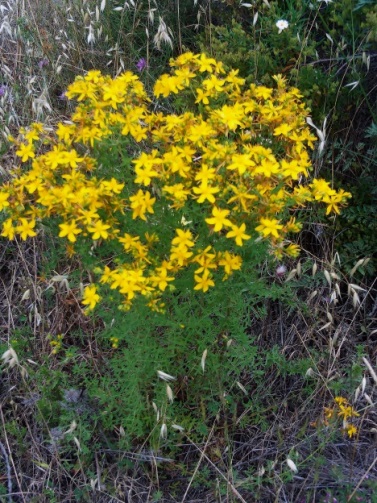 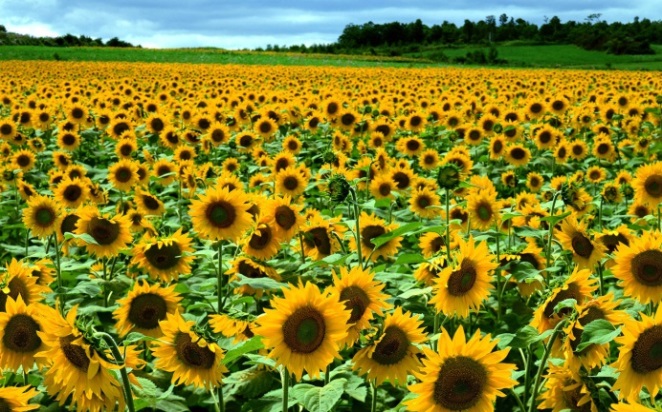 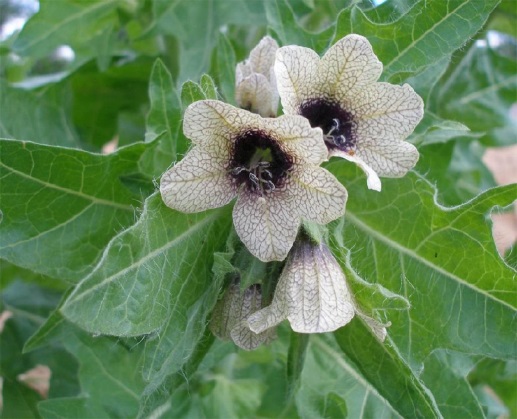 подсолнечник
белена
зверобой
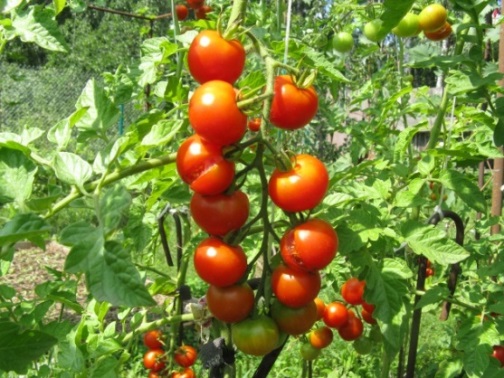 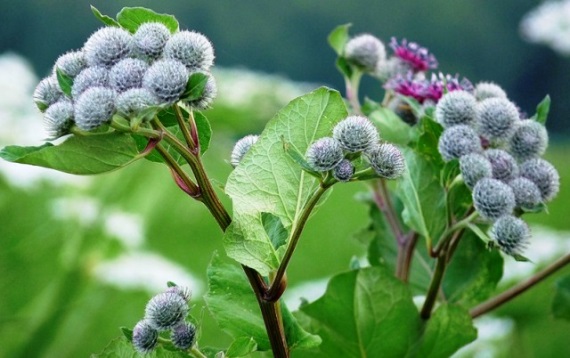 подорожник
лопух
томат
Это растение лекарственное, но может вызвать серьезное заболевание у овец.
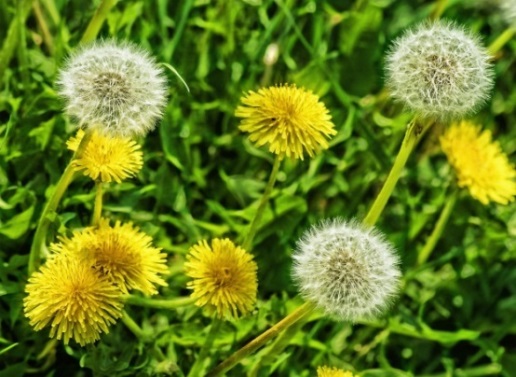 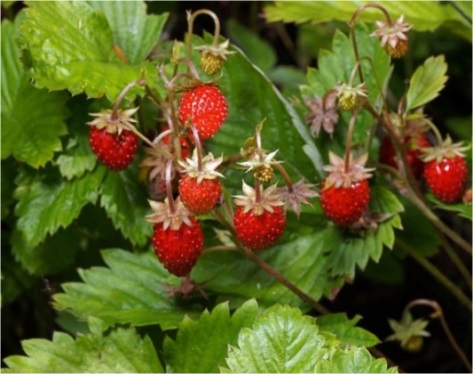 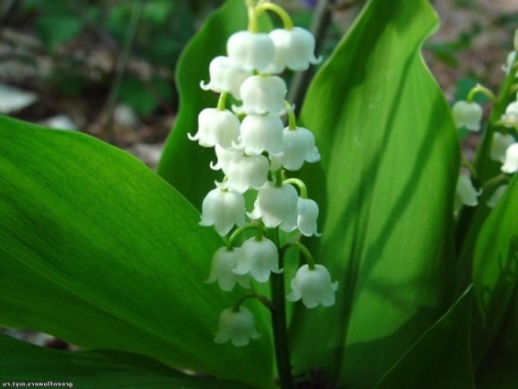 земляника
одуванчик
ландыш
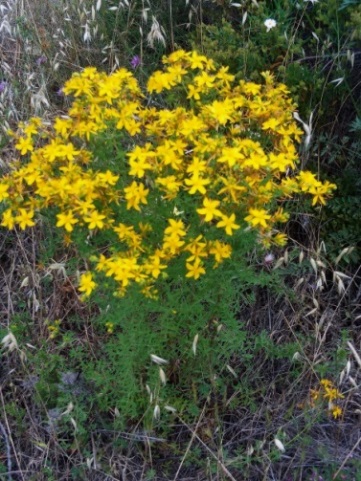 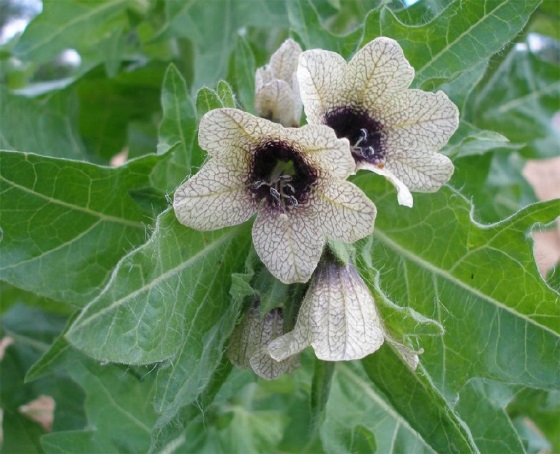 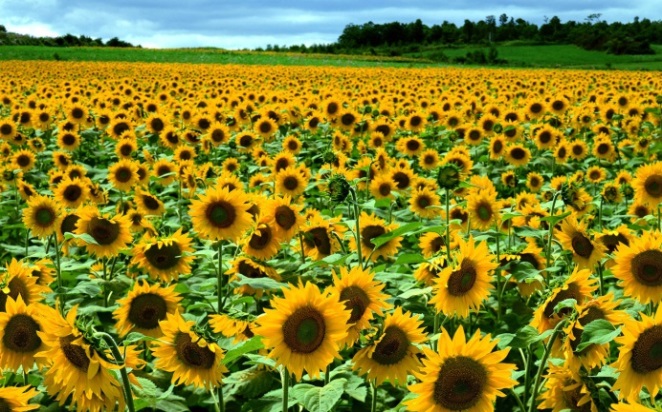 белена
подсолнечник
зверобой
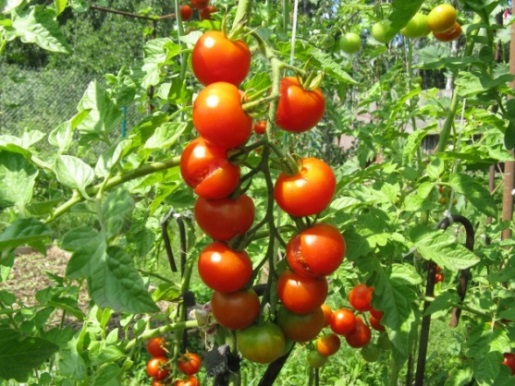 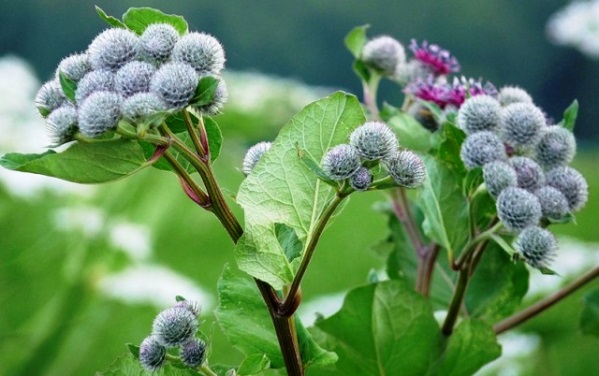 подорожник
томат
лопух
«С молоком, а не коровушка, летает, а не соловушка».
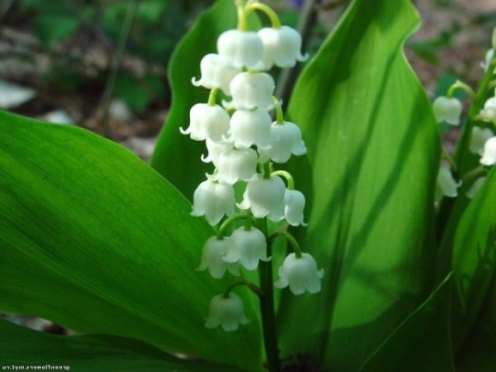 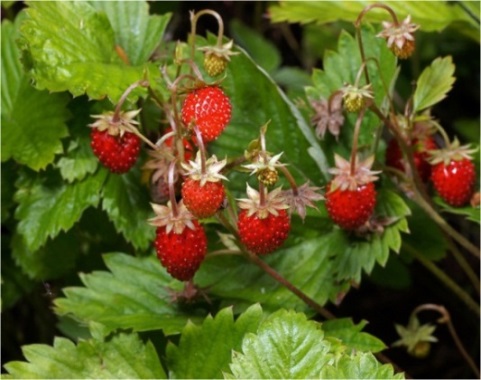 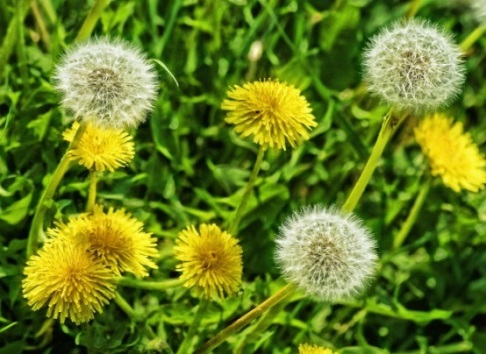 земляника
одуванчик
ландыш
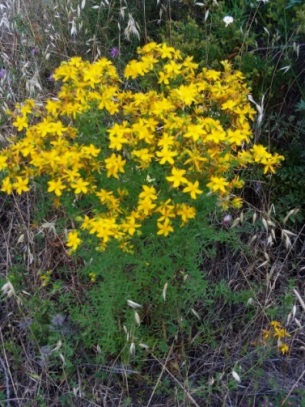 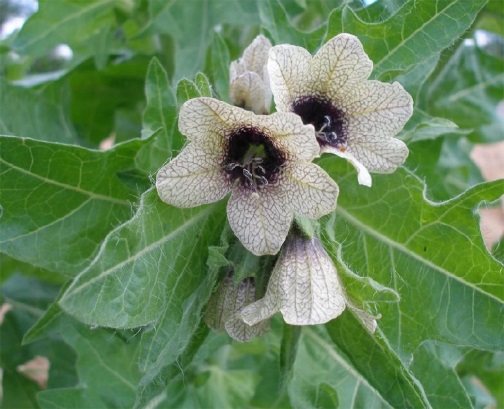 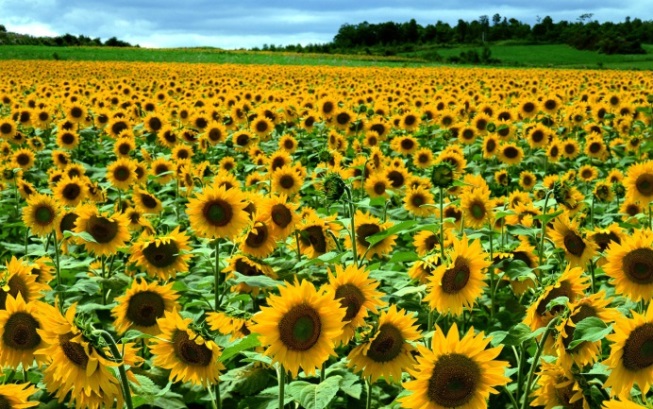 белена
зверобой
подсолнечник
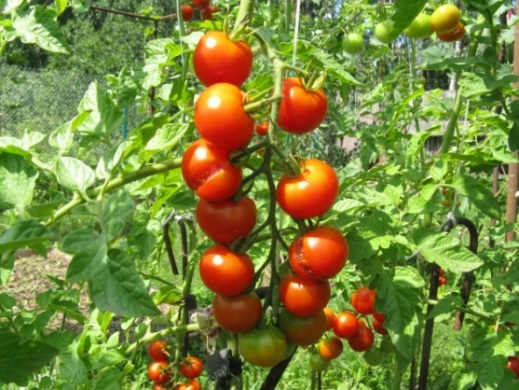 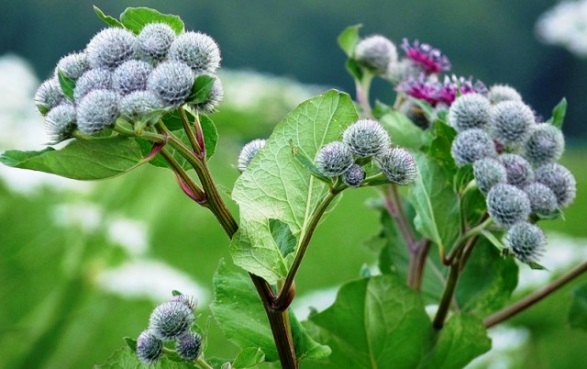 подорожник
томат
лопух
Это растение, появившееся вместе с первыми европейцами в Северной Америке, индейцы называли «следом белого человека».
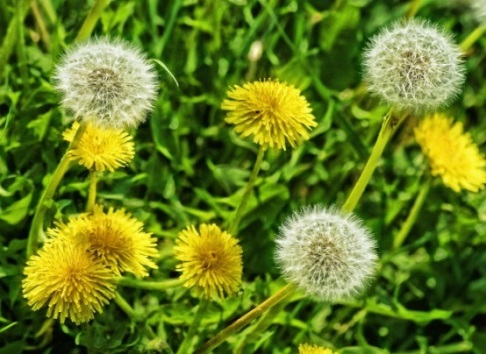 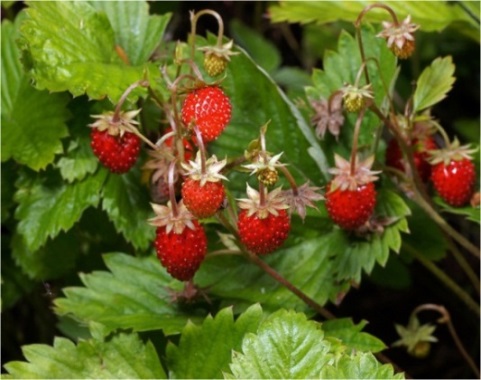 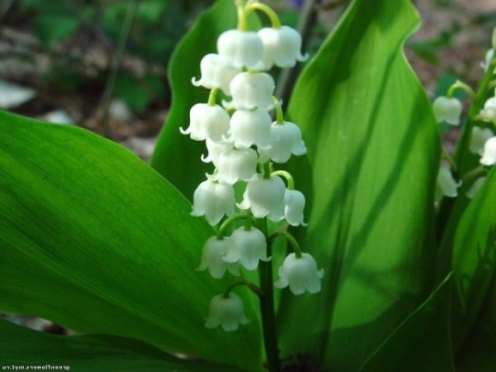 одуванчик
ландыш
земляника
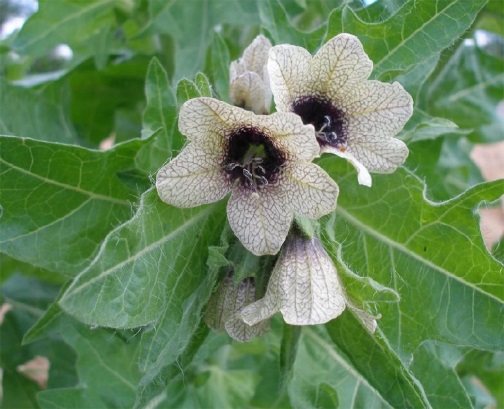 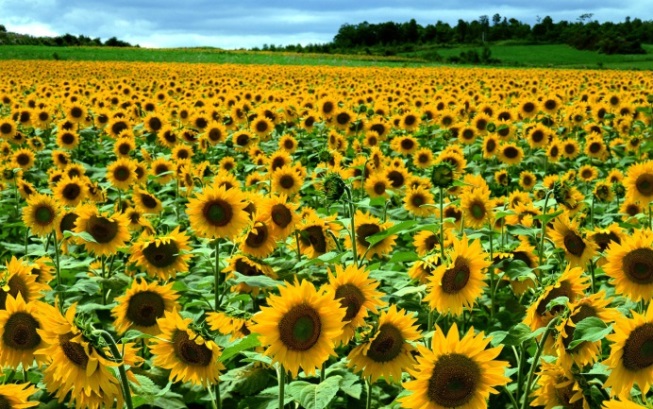 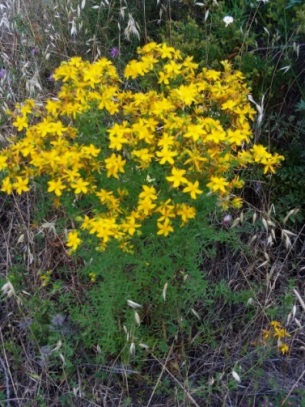 белена
зверобой
подсолнечник
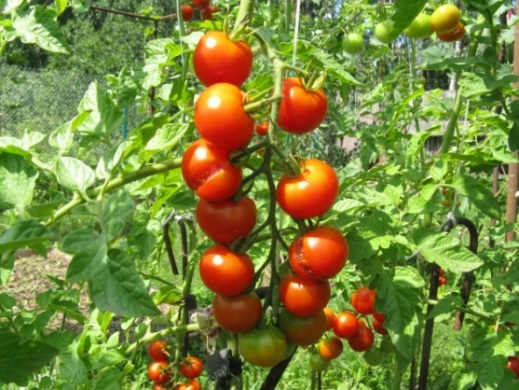 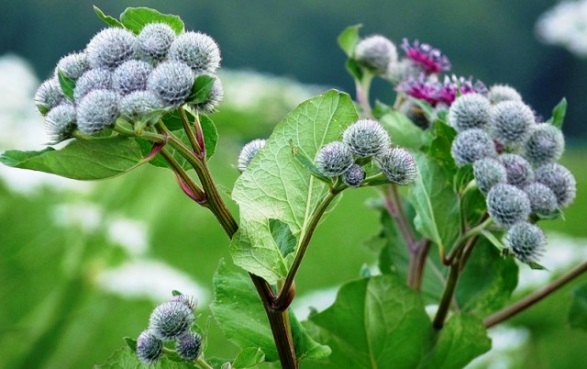 подорожник
томат
лопух
«На лесной поляне красуется Татьяна: алый сарафан, белые крапинки».
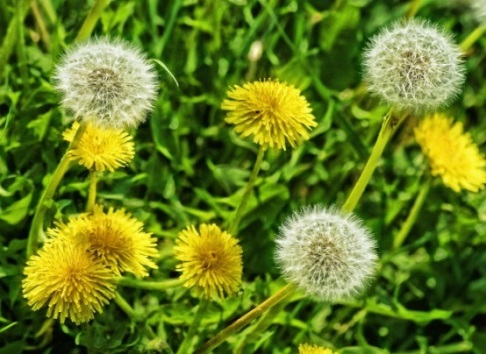 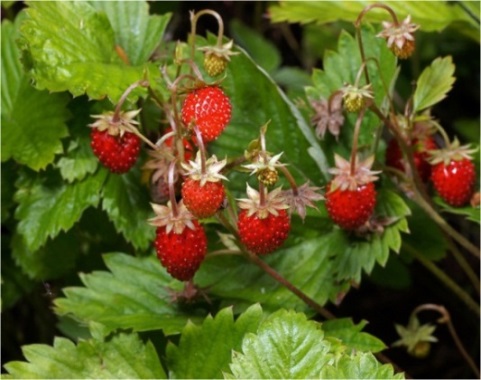 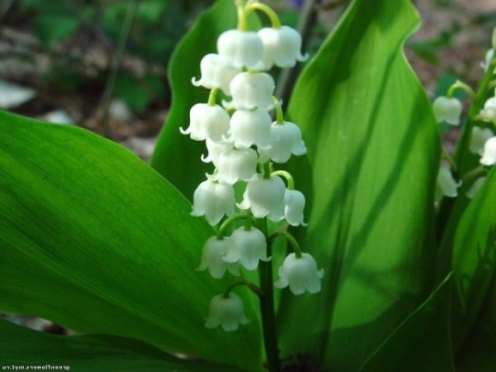 одуванчик
ландыш
земляника
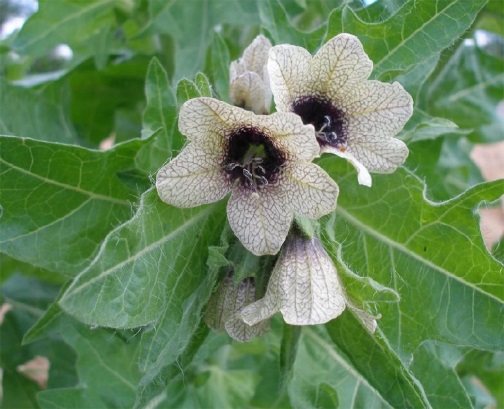 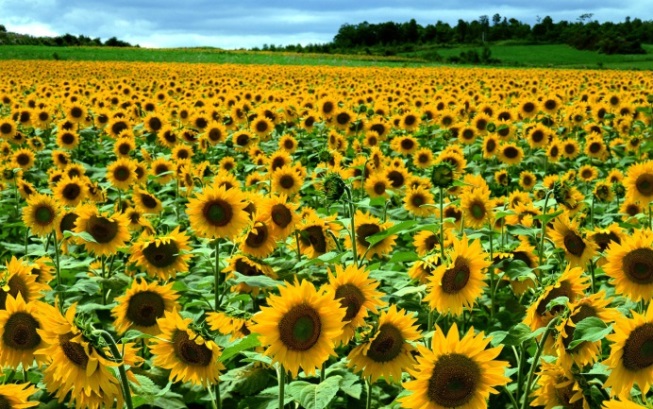 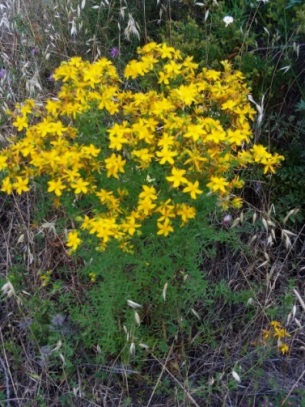 белена
зверобой
подсолнечник
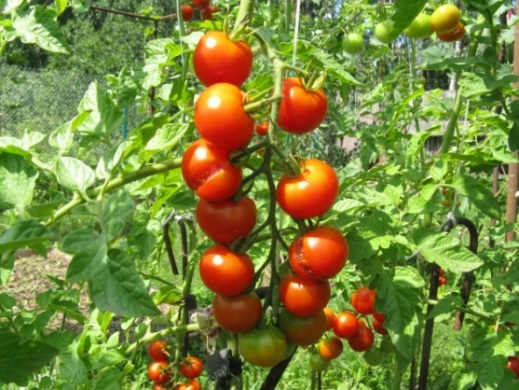 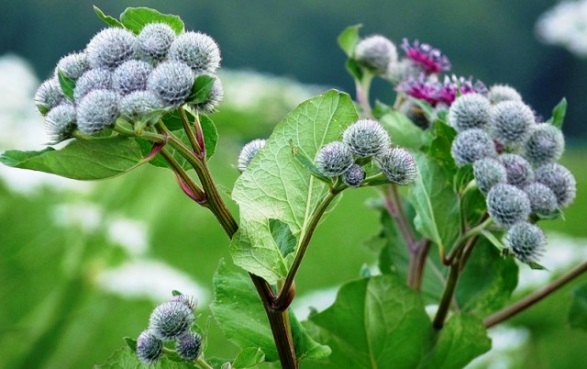 подорожник
томат
лопух
Это растение очень ядовито, отравление им нарушает работу нервной системы, иногда его называют «бешеная трава».
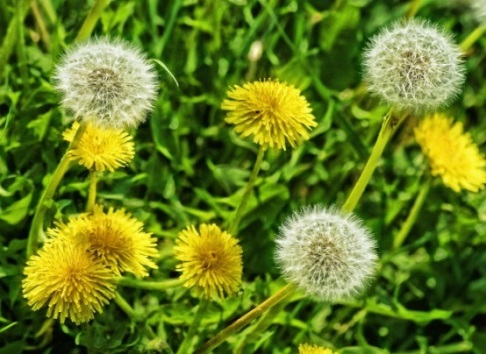 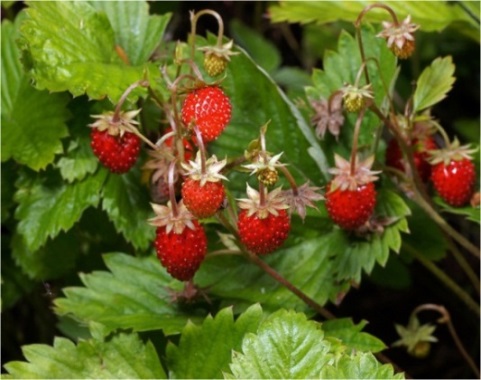 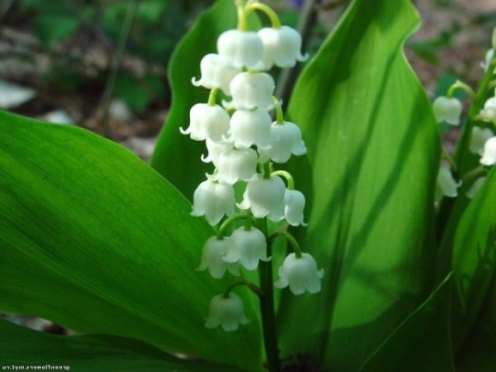 одуванчик
ландыш
земляника
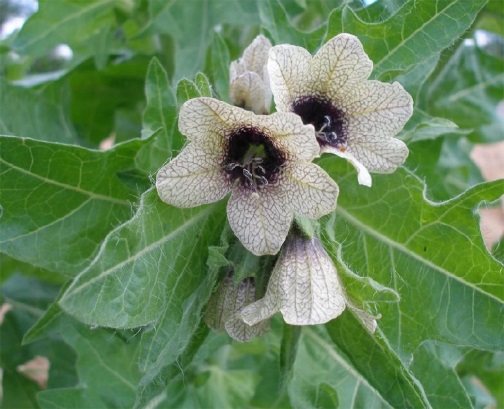 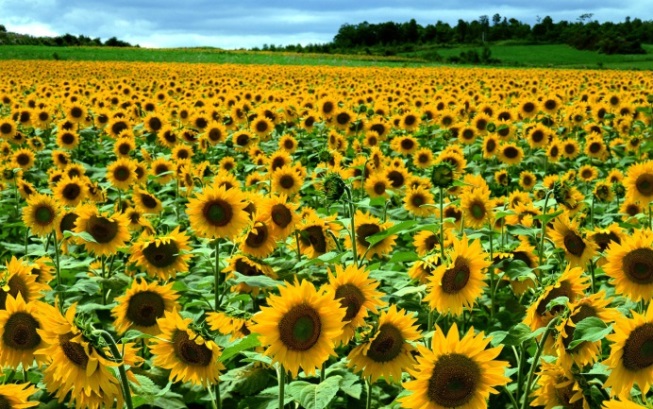 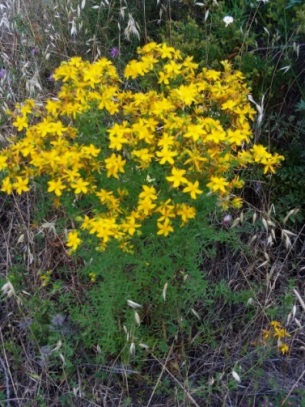 белена
зверобой
подсолнечник
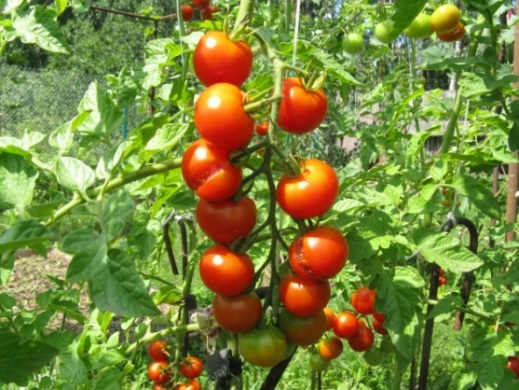 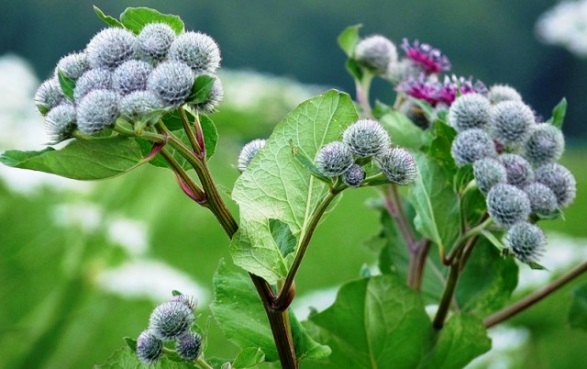 подорожник
томат
лопух
Это растение французы именуют «пом де тер», что значит «земляное яблоко», а итальянцы – «пом д амур» – «яблоко любви». О каком растении идет речь?
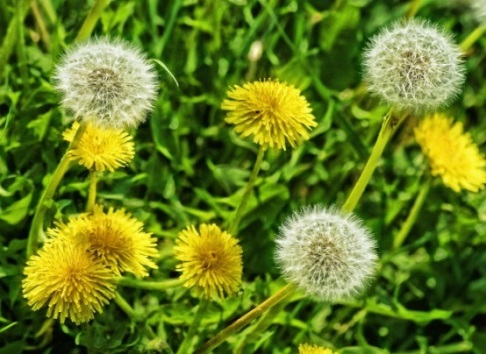 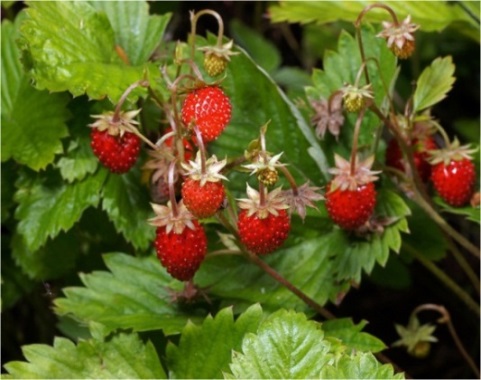 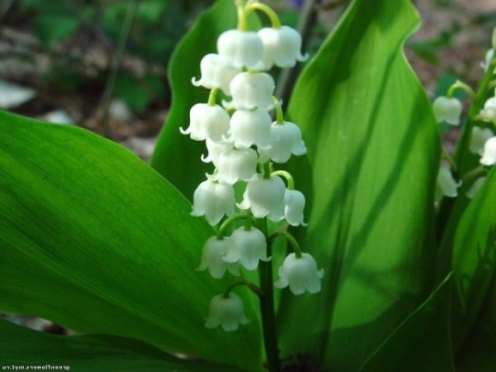 одуванчик
ландыш
земляника
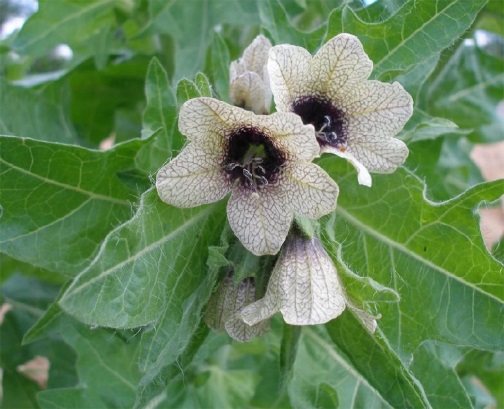 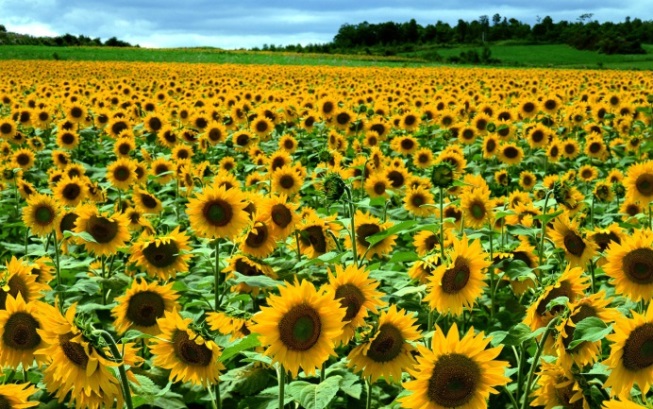 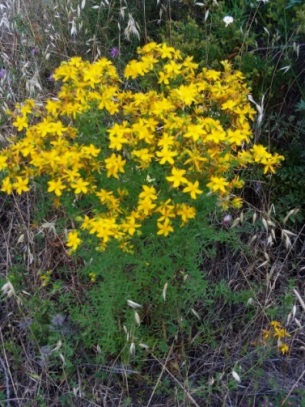 белена
подсолнечник
зверобой
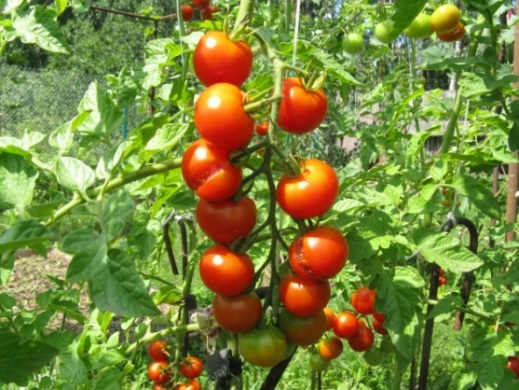 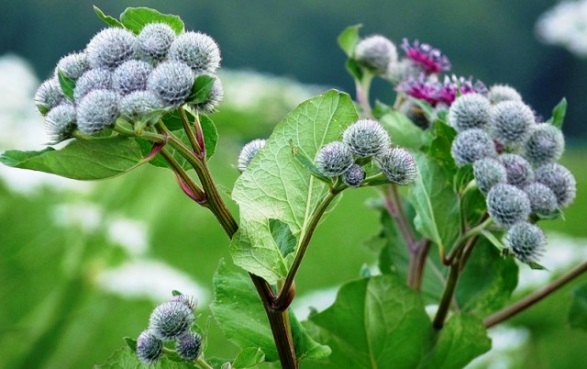 подорожник
томат
лопух
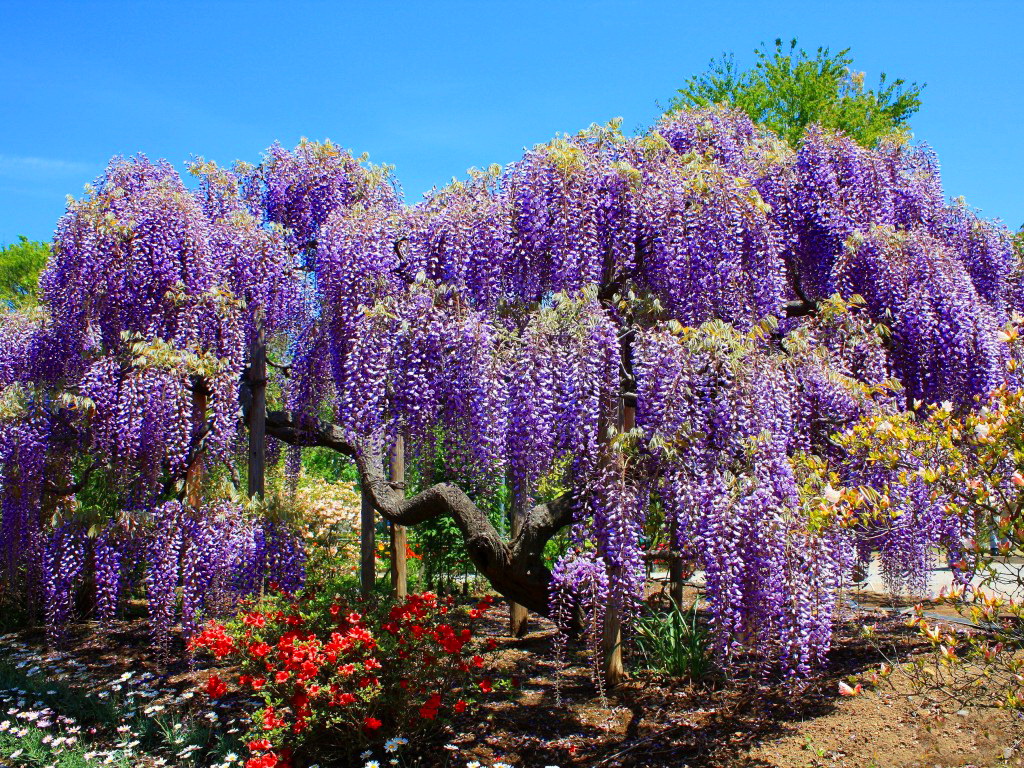 Загадки
Что не сеяно родится?
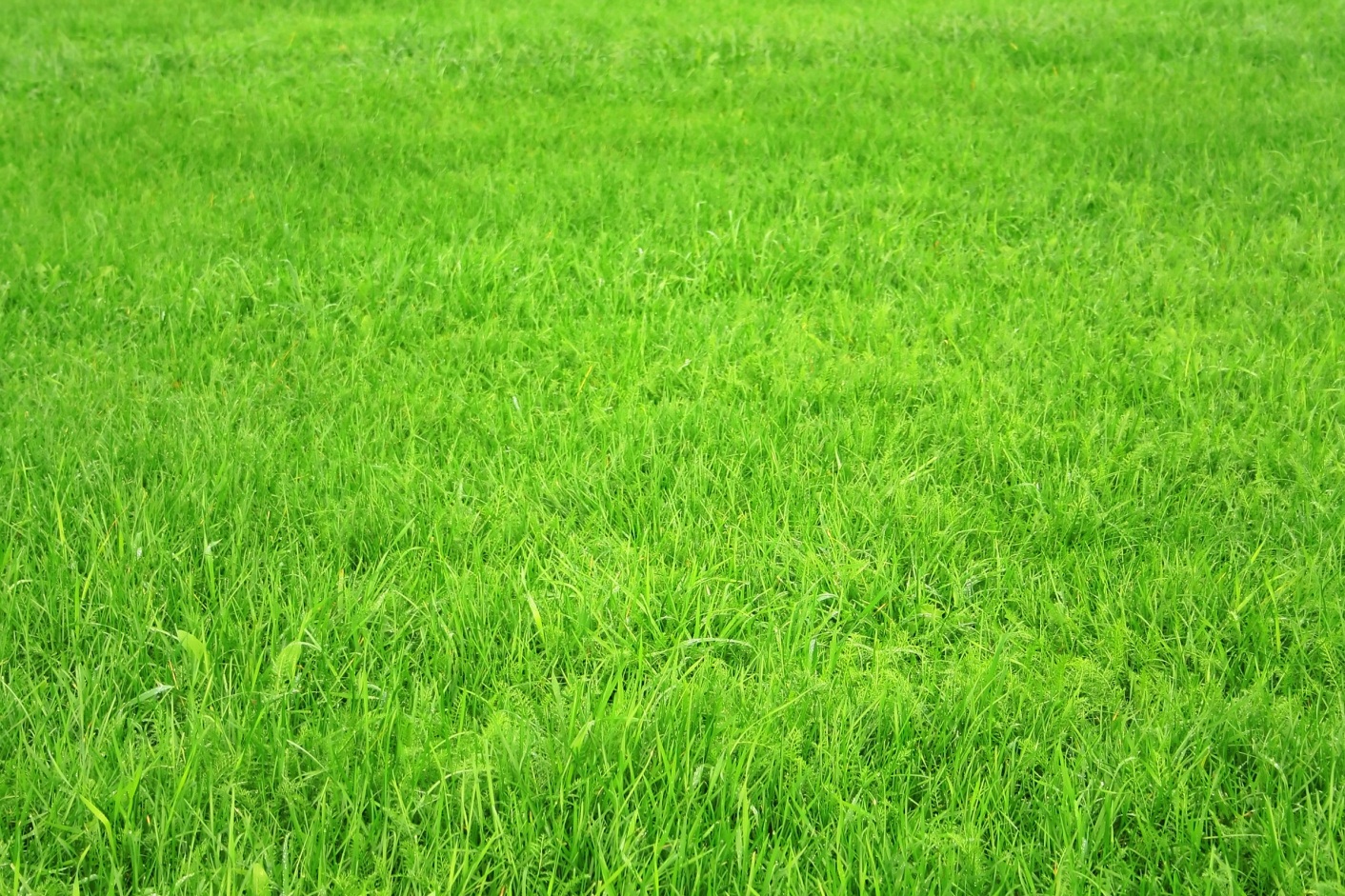 Берега зеленые, вода красная, рыбки черные.
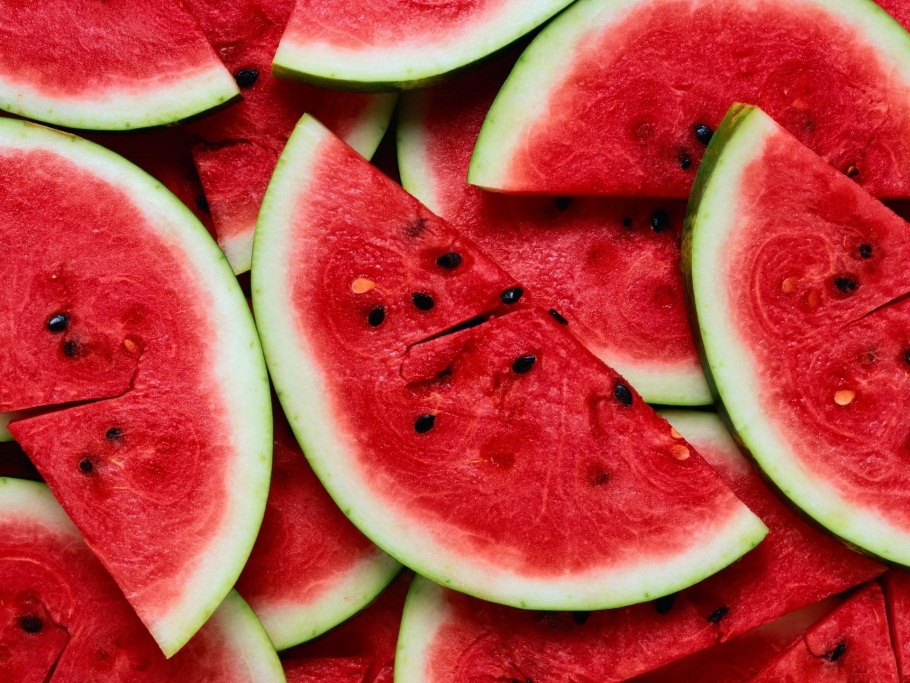 Вырос в поле дом, полон дом окон, все ставни заколочены.
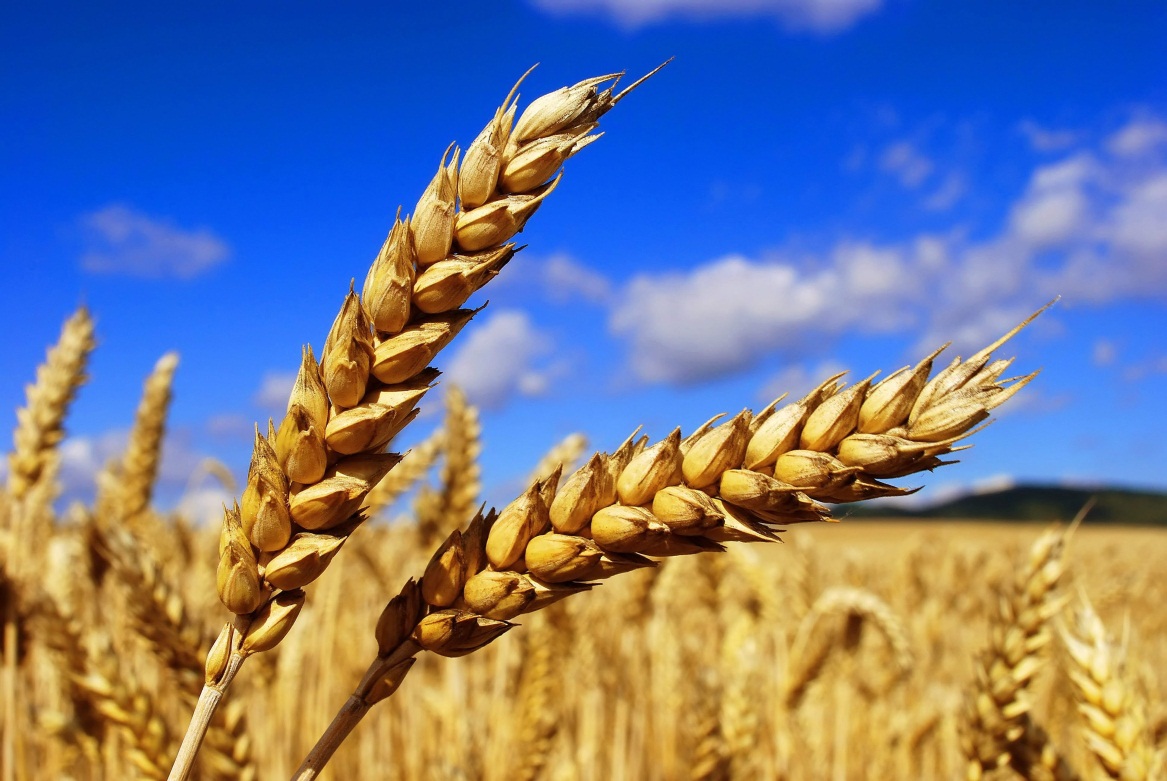 Шарик бел, весь мир одел.
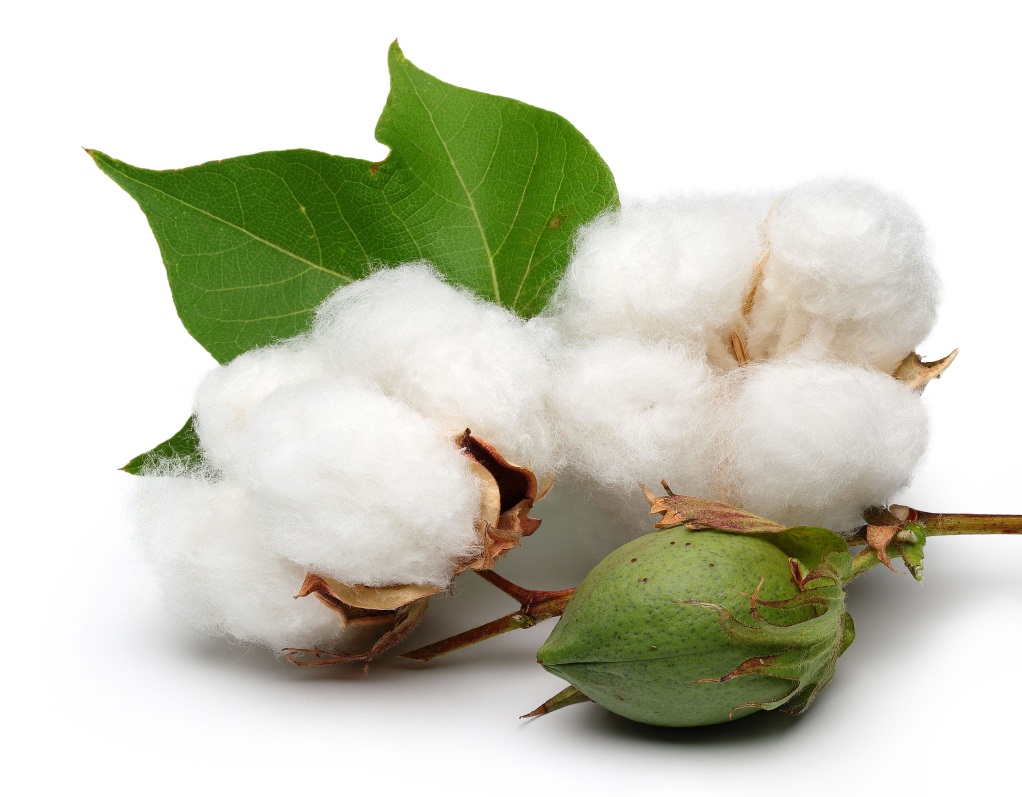 Сижу на дереве, кругла как шар, сладка как мед.
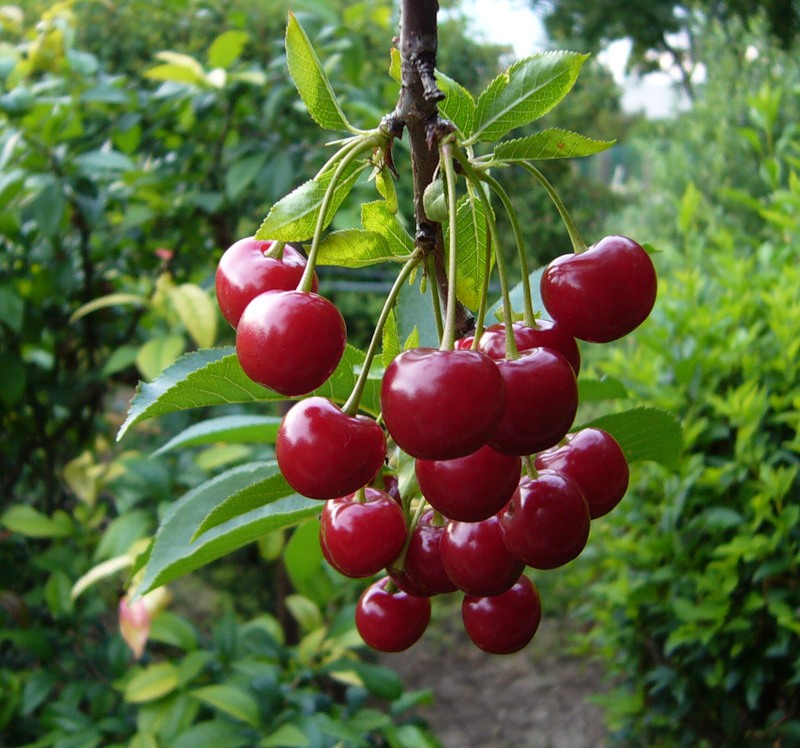 Красненька матрешка, 
беленько сердечко.
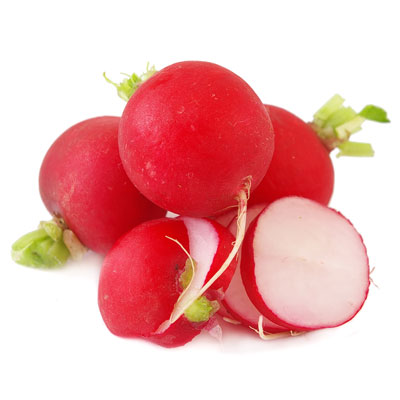 Название растений
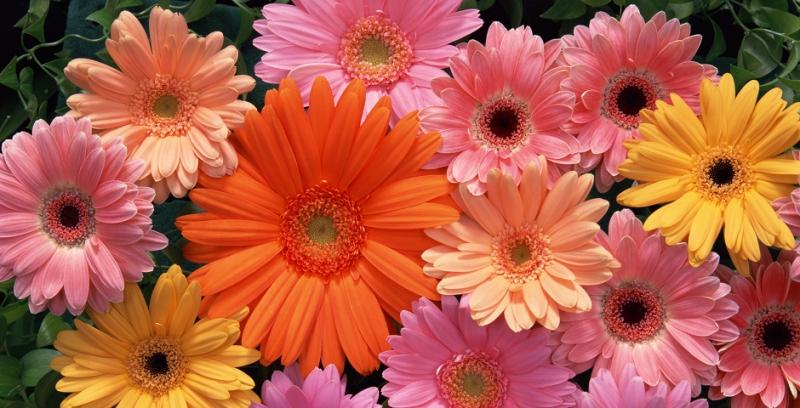 Задание: из предложенных букв составить названия растений.

А, О, И, Е, К, Р, М, Н, Л, Я, П, Д, Т, С, Ш, В.
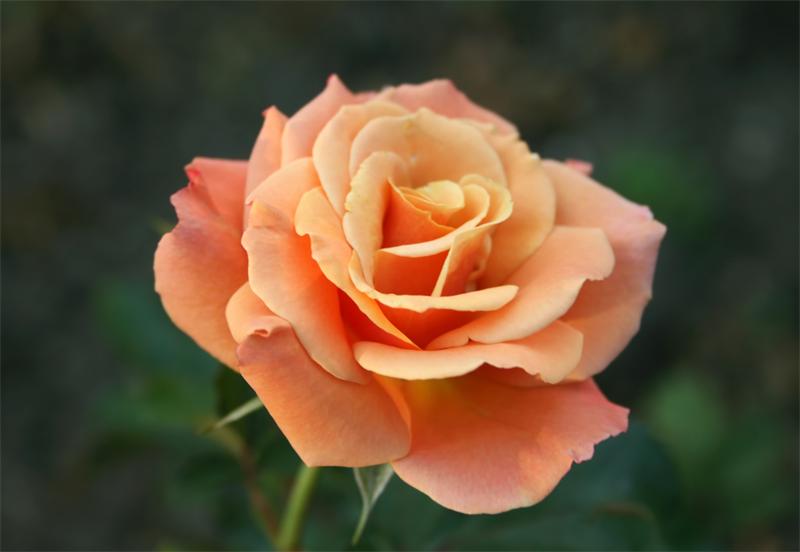 Третий лишний
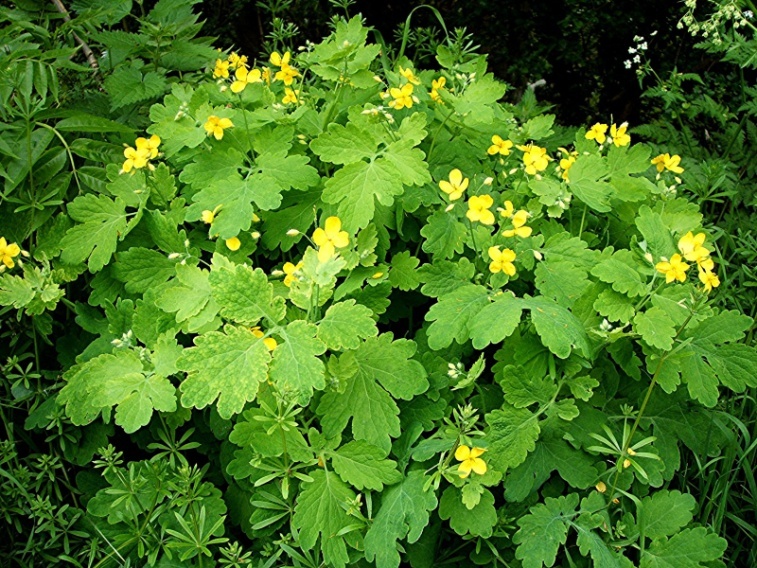 Задание: определить лишнее растение и объяснить.

1. Овес, одуванчик, пшеница.
2. Клевер, лилия, земляника.
3. Картофель, кукуруза, горох.
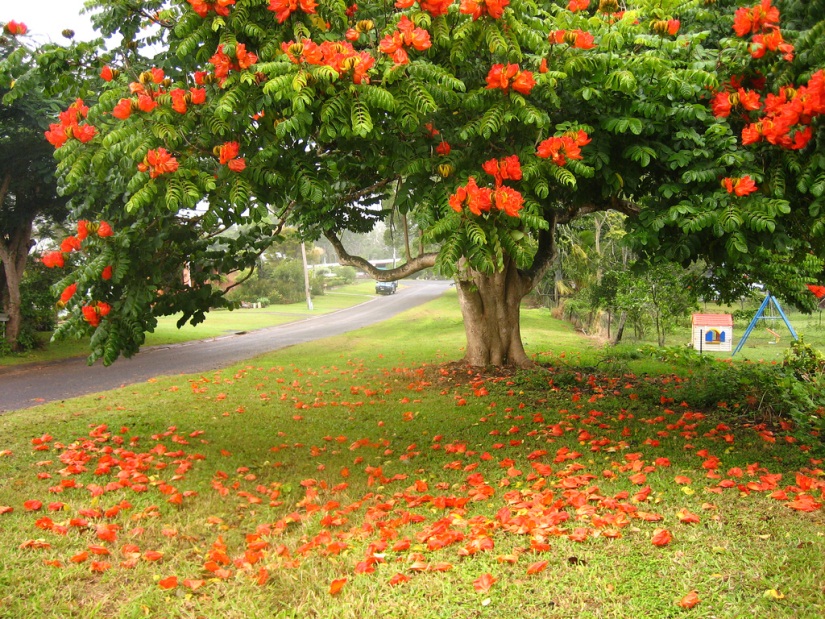 Кроссворд
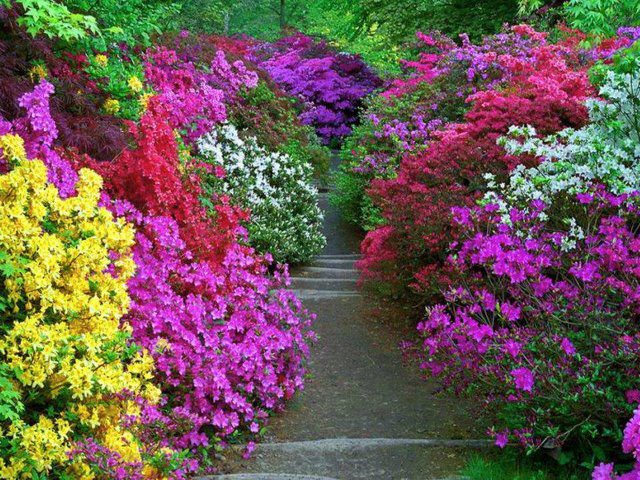 СПАСИБО ЗА ВНИМАНИЕ! 
ДО НОВЫХ ВСТРЕЧ!!!